Mental Health Services ActHow to Read the PlanMHSA Plan Update FY 22/23
Presented by: 
Mariana Real, MPH, MCHES | MHSA Sr. Planner, Alameda County Behavioral Health
Health & Human Resource Education Center | MHSA Community Planning & Media Partner
Webinar
April 4, 2022 | 6:00PM
[Speaker Notes: Start with General Greetings, Introductions of the webinar team

Mon April 4 Webinar “How to Read the MHSA Plan” 
Topic: MHSA 101 Webinar: How To Read The MHSA Plan
Time: Apr 4, 2022 06:00 PM Pacific Time (US and Canada)
Zoom: https://us02web.zoom.us/j/82196485846Meeting ID: 821 9648 5846One tap mobile: +16699006833

HHREC webpage for Podcasts:
-  https://hhrec.org/hhrec-podcast/
_ The HHREC MHSA Podcast - YouTube]
MHSA Webinar Highlights
Objectives  
Define Mental Health Services Act (MHSA)
Identify 1 public website where the MHSA Plan is located
Identify where to locate services for specific groups
Identify 2 ways to provide public input
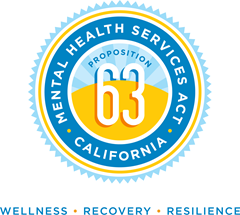 [Speaker Notes: Webinar Purpose: This webinar is a component of outreach efforts to publicize the release of the Mental Health Services Act (MHSA) Plan Update for Fiscal Year 22/23.This MHSA plan or report celebrates the accomplishments of all our community partners and the programs they coordinate in Alameda County. We’d like this webinar to provide a high-level overview of the  MHSA Plan’s structure, its purpose, functions, and uses to make it easier for the public to use, and increase your knowledge of relevant mental health services. For questions related to specific programs/projects we ask you to visit our website at acmhsa.org and leave a public comment or attend the public hearing where we review plan details.

Read Webinar Goals/Outcome/Purpose
Increase Community Awareness of MHSA 
Increase Community Knowledge of MHSA Public Comment period
Increase Community Knowledge of the MHSA Plan, particularly: the structure, purpose, content, and function

Read Presentation highlights:
Review MHSA Regulations and Plan Approval Process
Location of the Plan
Funding Overview 
Program Information in the Plan
How, When, Where to provide feedback

Review Learning objectives:
Define Mental Health Services Act (MHSA)
Identify 1 public website where the MHSA Plan is located
Identify 1 area in the plan where client stories are located
Identify where to locate services for vulnerable populations
Identify 1 avenue available to provide input on mental health services]
Community Agreements
Microphones have been muted to reduce background noise
Use the Q&A module on the toolbar to ask a question
Pause/Breathe: We have a variety of people participating using different communication methods (phone, webcam, etc.) we might take time to pause throughout the presentation to address comments/questions
Have fun and learn
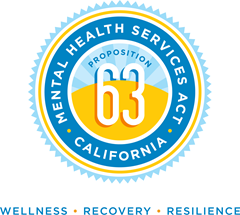 3
[Speaker Notes: Before we begin we’d like to review some basic COMMUNITY AGREEMENTS 
Zoom etiquette- This webinar will be recorded and available at www. Acmhsa.org and our media partners HHREC MHSA Podcast page on Youtube. To prevent disruptions we’ve muted all devices. Please use the chat box to direct questions to our team. The chat box will be monitored.

I will protect time throughout & at the conclusion of the webinar to address questions/comments
Please note – this webinar is not a venue for public comments. If you have in depth questions about the content of the plan and specific programs, we invite you to review the Plan at acmhsa.org, submit public comment on our website, and participate in our public hearing where we will respond to your comments.
Again= this webinar will be recorded and available at www. Acmhsa.org and our media partners youtube page]
Glossary of  Terms & Acronyms
ACBH: The county Mental Health Plan that administers MHSA locally
CBO: Community-based organization/agency
CJI: criminal justice involvement
CPPP: Community Program Planning Process. Required by the state involving stakeholder input on MHSA funds/  	services
Encumbered: Money is set aside for planned/obligated services 
Expenditure: To spend money/funds
Fiscal Year: Financial year/budget year used in local government accounting. Our begins July 1 through June 30
MHSA: Proposition 63 known as the Mental Health Services Act (MHSA)
Plan: ACBH is required to prepare and submit a Three-Year Program & Expenditure Plan (Plan) 
RFP: Request for Proposal, used to procure/”get” a new good or service 
SMI: Severe Mental Illness
Update: The Three-Year Plan is updated annually and called the Annual Update or Update.
WIC: MHSA regulations located in the California Welfare & Institutions Code (W&I Code) Section 5847(a) & (b)
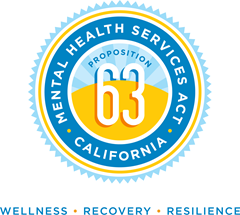 4
[Speaker Notes: We thought it helpful to include a glossary of terms, many of which will be used throughout today’s webinar, and defined at later points. You may visit our website to view the recorded webinar and this slide. Please note the following:
Stakeholder vs Constituent
Reversion Period: Counties must expend the revenue received for each core component within a specific timeframe, starting with the year the revenue is received, or must return it to the State Mental Health Fund.  CSS and PEI funds have a 3 year reversion period. INN has up to 5 years and must be connected to an approved INN project. WET and CFTN have a 10 year reversion period.
Prudent Reserve (PR): Counties are required to establish and maintain a PR for revenue decreases.  Counties may fund to a level determined appropriate and that does not exceed 33% of the counties’ largest annual distribution (Info Notice 18-033). The restricted account that MHSA monies can be placed in that is not subject to reversion to the State and can be used in times of reduced MHSA funding associated with an economic decline.
Requires approval from the Department of Health Care Services before it can be utilized at the local level. If utilized, the year it’s utilized, MHSA funds cannot be transferred to WET or CFTN.
Annual Adjustment/”True Up”:  A lump sum, usually positive, that is known two fiscal years after the revenue was earned.  Annual Adjustments are incredibly volatile: There is a Two-year lag. Known by March 15th . Deposited on July 1st, Called the “True Up”
Encumbered (this means money is set aside for planned/obligated services such as a contract)]
Mental Health Services Act (MHSA)
In 2004, California voters passed Proposition 63, know as the Mental Health Services Act.

Funded by 1% tax on any personal incomes over $1 million.
Unique to California
Administered by the Alameda County Behavioral Health Care Services (ACBH) Department
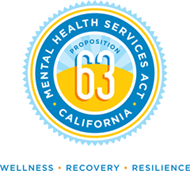 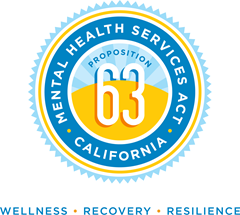 5
[Speaker Notes: Let’s start by providing some background/context to the Mental Health services act (MHSA) which is very unique to California.
California’s voters passed Proposition 63 (also known as Mental Health Services Act or MHSA) in the November 2004 General Election. Proposition 63 promised to greatly improve the delivery of mental health services and treatment across the State of California and taxes very high-income individuals an additional one percent of portion of their annual income that exceeds one million dollars ($1,000,000). (About 1/10 of one percent of Californians have incomes in excess of one million dollars ($1,000,000). They have an average pre-tax income of nearly five million dollars ($5,000,000).)
The MHSA represents a comprehensive approach to the development of community based mental health services and supports for the residents of California, and addresses a broad continuum of prevention, early intervention and service needs and the necessary infrastructure, technology and training elements that will effectively support this system. 
In Alameda County the Alameda County Behavioral Health Care Services Department (or ACBH) administers MHSA. 
To provide an orderly implementation of MHSA, the California Department of Mental Health planned for sequential phases of development for each of the components.]
MHSA Component Areas
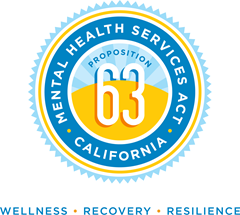 6
[Speaker Notes: The MHSA structure is broken up into 5 components or areas, each of which contains programs and projects highlighted in the MHSA Plan. You’ll learning more about each component later.
CSS: 43 ongoing work plans/80projects (76& of our budget/allocation must be spent here and of this 50% on FSP) ; $99.71M ; annually 13%+
PEI: 24 ongoing workplans/41 projects (10% of allocation, more <50% on activities for clients 25YO and under); $16.21M; annually; 7%+
INN:4 approved projects/3 in development  (5% of allocation, one-time innovative projects, approved by MHSOAC before funds are spent); $8.99M; 42.6%+
WET:  5-10 programs and strategies (can choose up to 20% of previous 5 year allocation average to CFTN, WET or prudent reserve. Funds must be transferred from CSS)); $3.42 M; annually; 3.6%+
CFTN; 4 (6-8) approved projects; 3 projects in development; $8.99M; 42.6%+]
MHSA Org Chart
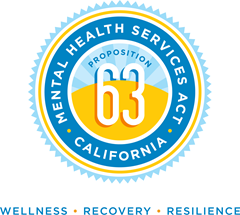 7
[Speaker Notes: Within ACBH, the MHSA Division is responsible for coordinating MHSA planning activities and maintains oversights of MHSA funded programs by component area. The Division Unit is identified in the slide above.

MHSA not only funds the MHSA Administrative team, but also funds 191 county civil service positions (approx. 25% of ACBH Dept workforce) as well as hundreds of CBO positions:
	Current budget? ACBH FY 21/22 Total Approved Budget of $569.7M 
706 County Civil Service positions
3,000+ positions with community-based providers
	MHSA Annual Budget is $150.6M (approximately 24% of the overall ACBH Budget)  
172 County Civil Service positions (25%)
16,000+ individuals served in MHSA funded treatment programs
9,000+ individuals served in MHSA PEI funded programs]
MHSA Goals & Values
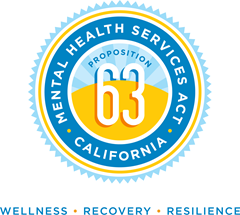 8
[Speaker Notes: MHSA’s goal is to transform the Mental Health System and improve the Quality Of Life for people living with mental illness and those at-risk for mental illness and mental health challenges. 

All MHSA funded activities are tied to the 5 goals identified in the slide, which are:
Transformation of mental health system 
Improved quality of life for consumers
Effective treatment, prevention and early intervention services
Outreach support services and family involvement
Increase access and reduce inequities for unserved, underserved and inappropriately served populations

MHSA projects accomplish these goals by embodying the Core Values of:
Community Collaboration
Cultural Responsiveness
Consumer and Family Driven
Wellness, Recovery, Resiliency 
Integrated Service experience]
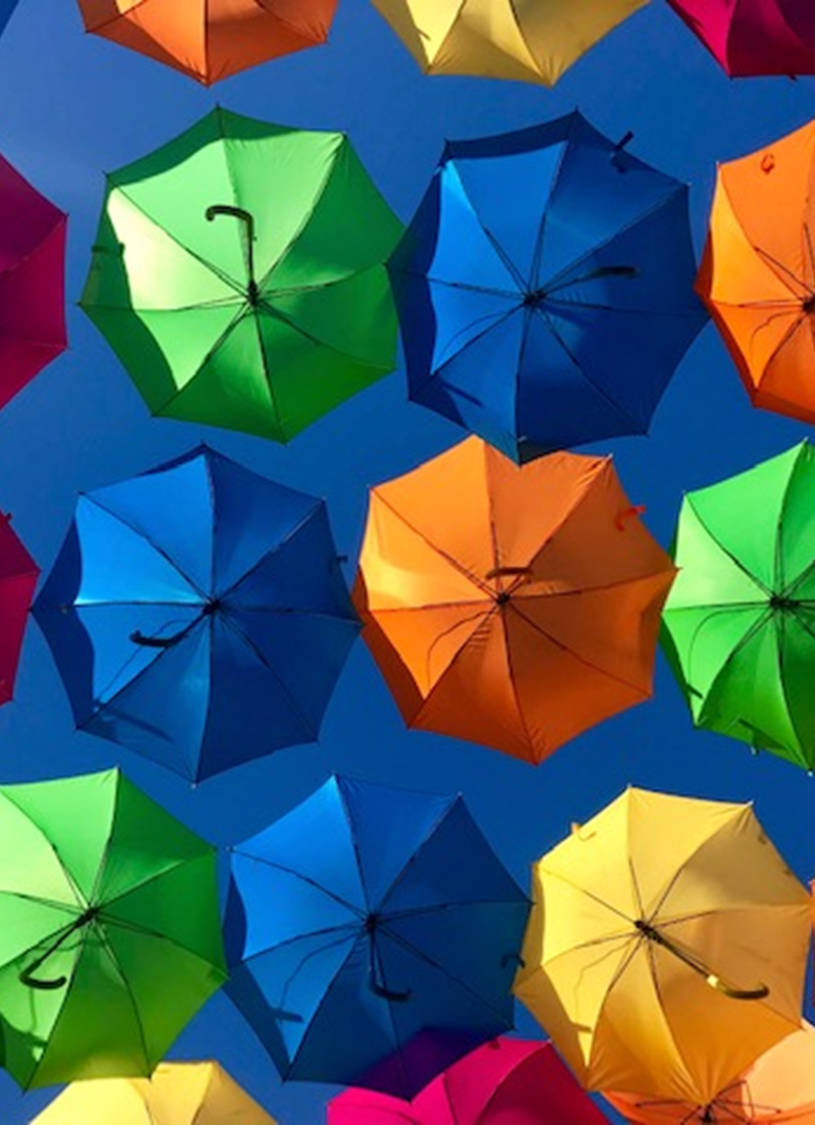 MHSA: Who Does It Serve?
Individuals with serious mental illness (SMI) and/ or severe emotional disorder (SED)
Individuals not served /underserved by current mental health system 
Services must be in a voluntary setting, meaning MHSA funds can not be used to provide services in the jail or a locked facility.
Non-supplantation: MHSA may not replace existing program funding or be used for non-mental health programs.
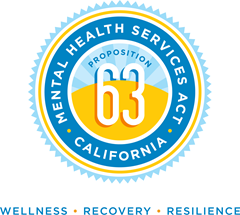 9
[Speaker Notes: The MHSA has specific eligibility criteria & was written to address the needs of specific populations identified in this slide. (read eligibility criteria)

Generally funds shall not be used to pay for involuntary services such as persons incarcerated in state prison. However SB389 was passed in California which amends the MHSA allowing funds (when nothing else if available) may be used to provide MH services to persons who are participating in a presentencing or postsentencing diversion program or who are on parole, probation, postrelease community supervisory, or mandatory supervision.

Another exception to this rule allows for short-term acute care for CSS Full-Service Partners]
What IS the MHSA Plan?
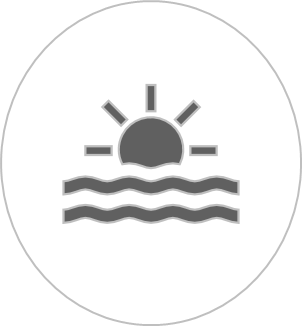 10
[Speaker Notes: So now that we’ve covered basic information about the Mental Health Services Act, let’s review what the Plan is!

Answer:
An expenditure report and program summary identifying MHSA funding and planed services. 
Available Online at the Alameda County MHSA website which is acmhsa.org or at acbhcs.org]
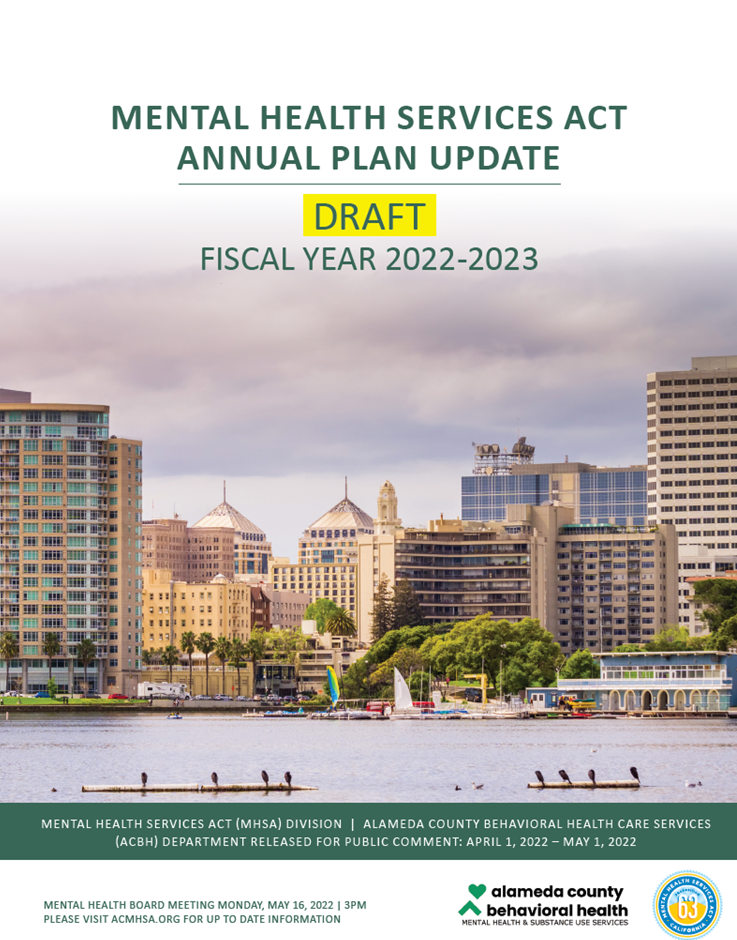 MHSA: What is the MHSA Plan?
The County Mental Health Plan (ACBH) are required to prepare and submit a Three-Year Program & Expenditure Plan (Plan) which shall be:
Updated at least annually (Update) 
Collaboration with constituents & stakeholders
Approved by the County Board of Supervisors
Submitted to the California Department of Health Care Services (DHCS) after review and comment by the Mental Health Services Oversight and Accountability Commission (MHSOAC).
11
[Speaker Notes: MHSA has specific regulations codified in the California Welfare and Institutions Code (W&I Code) Section 5847 (a) and (b). ACBH’ MHSA Division is required to prepare and submit a 3YR program and expenditure (“FUNDING”)   plan that aligns with our three-year funding cycle based off tax seasons. Annual updates to this three year plan is also required (known as the UPDATE)

Developed in collaboration with stakeholders (ppl with a vested interest in MH)

Fiscal Year: used in gov. accounting to denote a budget/financial year beginning July 1 – June 30 (Federal fiscal year is January 1 – Dec 31)]
MHSA Three Year Plan/Plan Update  Process
12
[Speaker Notes: **Per CA WIC code 5487 and 5848, This slides explains the process for developing the plans: 
Box 1 states: MHSA requires each county mental health program (which in our County is ACBH) prepare and submit a three-year plan which shall be updated at least annually. MHSA further requires that ACBH shall establish requirements for the content of the plans.
Boxes 2 & 3: The plans must be approved by the MHAB and BOS prior to submission to the MHS Oversight and Accountability Commission (MHSOAC). 
INN component must also be approved by MHSOAC
This process is rather lengthy and takes quite a lot to develop approved plans that guide the provision of services for each year.
Currently we are at step/box 2 of this chart/process and have developed a DRAFT Annual Plan Update (the final update to our current three-year plan) for the public to review over the next month.]
Where is the MHSA Plan
located?
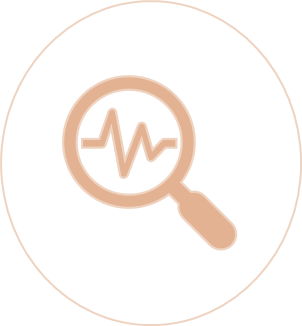 13
[Speaker Notes: The plan is located in two places:
Online at the Alameda County MHSA website which is acmhsa.org 
Also at acbhcs.org]
Plan location on MHSA Website  www.ACMHSA.org
14
[Speaker Notes: The main hub for all our plans is www.acmhsa.org . The latest plans are located in a few places on the website:
Pop Up blocker
Home page
At the page footer
MHSA Information -> Plan Updates

The second is acbhcs.org 
Plan administration -> MHSA Doc Center]
MHSA: How to Navigate Report
Recommendations
The Plan is grouped into THREE sections:
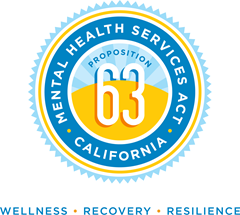 [Speaker Notes: Now that you’ve learned about MHSA, its components, and Plan regulations let’s pivot and focus on the MHSA Plan and how to use it!

You can think of the MHSA plan as a report with THREE main sections, each section containing “chapters” if you will.
Section 1: Background/Overview (Defining MHSA, current themes, data, & stakeholder input used to inform services)
Section 2: Program Summaries (broken up by MHSA component area-the bulk of the Plan)
Section 3: Appendices (anecdotal/supporting information)

The rest of the presentation will break down the plan following this format.]
Section1 : Tips
Recommendations
Use the Table of Contents to find what you’re looking for.

Contains Adobe PDF page numbers 

Identifies every MHSA funded program by component

Hyperlinked:  Click on different sections to skip the rest
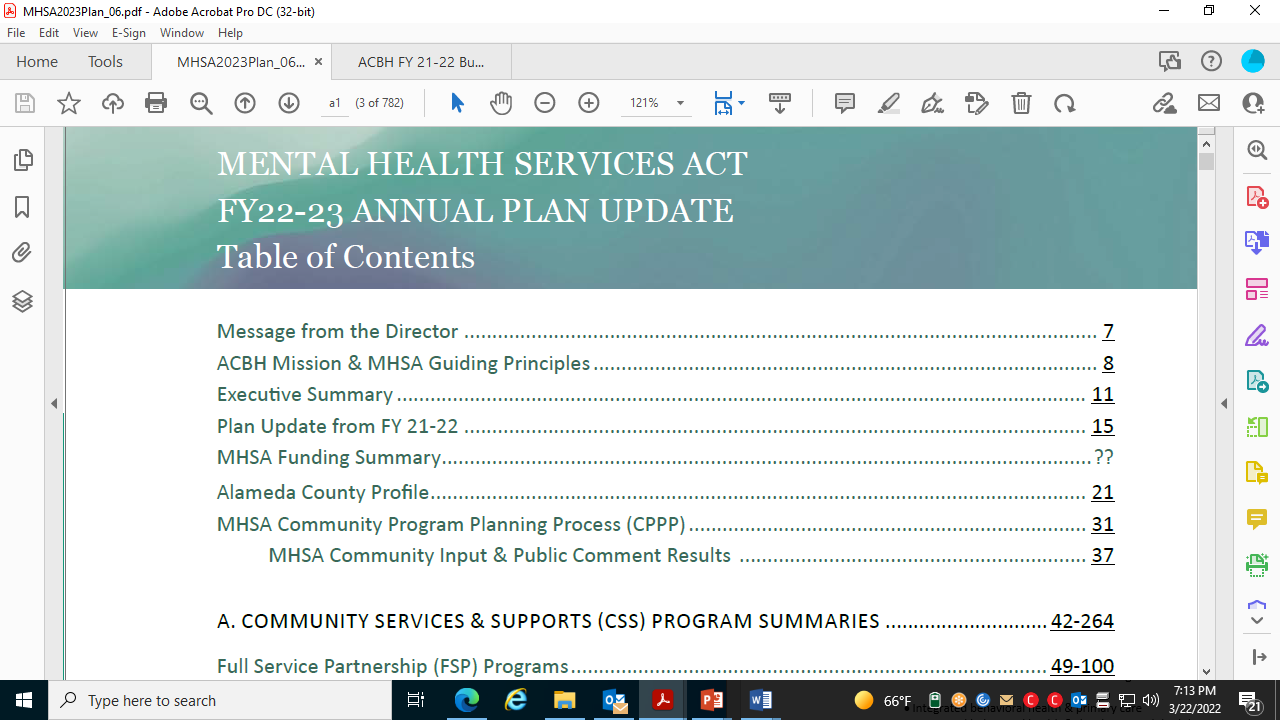 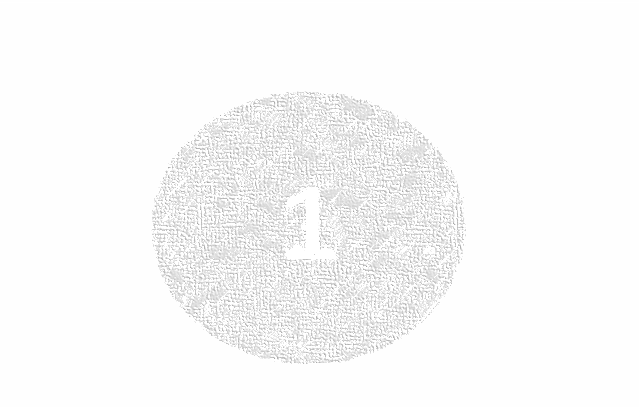 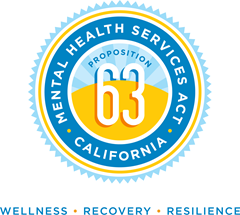 [Speaker Notes: Section 1: Presents an overview/Background
Start with the TOC!
This Table of contents is the cornerstone of the plan and this section. Use the Table of Contents as a resource guide, as it identifies every MHSA funded program/service contained in the document. The program names ae pretty descriptive so if you’re looking for a program that services the deaf/visually impaired you’ll literally see that in the TOC in the program name. IF you’re only looking for TAY services, services for LGBTQIA+ or afghan population you’ll find those groups identified in the program title. This makes it easier to navigate to the services that you’re most interested in
Each report section and chapter is hyperlinked to its starting page to make it easier to navigate such a large report.]
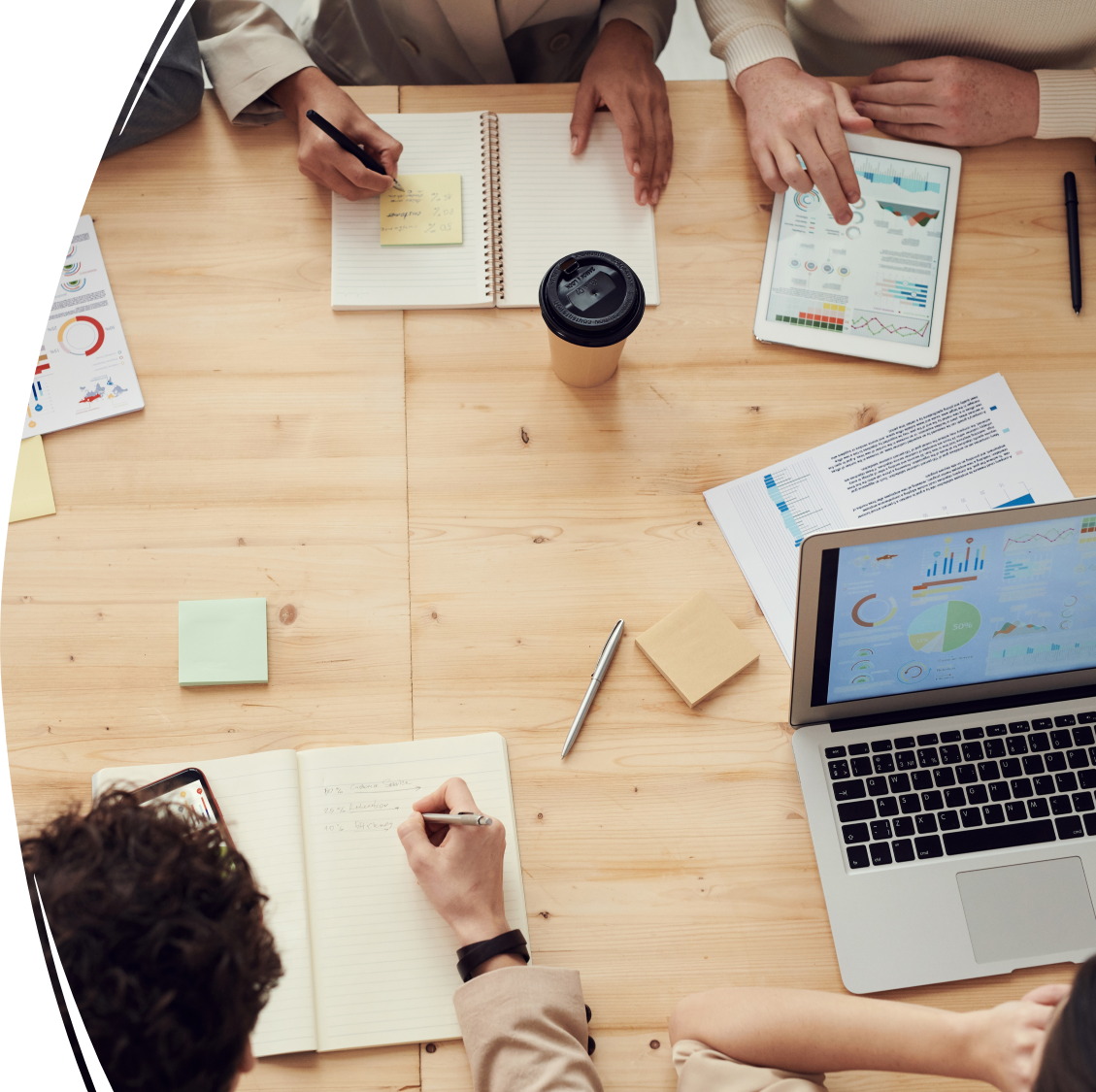 Section 1: Executive Summary
(Our personal favorite!) 
Cheat sheet summarizing the Plan in 4 pages.
High level overview of MHSA; available money for programs, outlines problems/ trends in Alameda County, top issues as reported by the community, and new solutions (aka “programs”)

Everyone is encouraged to read this section especially if you’re time limited.
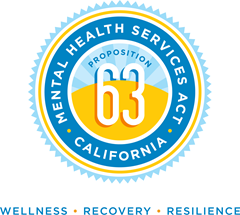 17
[Speaker Notes: Section 1: Executive Summary – for people short on time
This chapter includes the EXECUTIVE SUMMARY which compliments the Letter from the ACBH Director preceding it. The Director’s Letter is like a preface/foreword/Plan endorsement of current practices and data located in the Plan.  The Executive Summary is high level descriptive, synthesizing a multi-hundred page document into bullets. All in less than 5 pages! I highly recommend everyone start here.
Defines MHSA
Summarizes our working budget
Highlights community trends
Identifies new programs and initiatives]
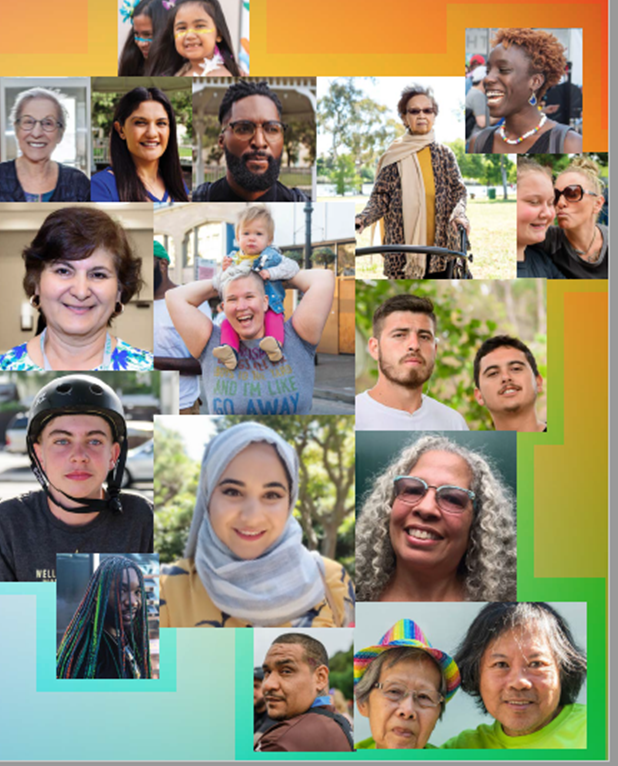 Section 1: Plan Update/Summary of Changes
What’s new from the previous fiscal year
Current MHSA priority area also summarized in the Executive Summary

This is where you go to see how community input from previous years (Three-Year Plan) has impacted current and planned services!
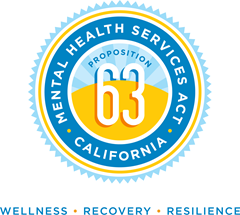 18
[Speaker Notes: Section 1: MHSA Plan Changes Process – For people looking for NEW STUFF

Program changes from the previous year’s plan are located here. We budget and plan based of the state fiscal year which begins on July 1 through June 30th of the next year. New programs/initiatives identified in this chapter are implemented based on ongoing available MHSA funding and are identified through a variety of ways including, but not limited to, 
The Community Program Planning Process (FGs, surveys, interviews), Public Comment, 
Information gathered through the ongoing MHSA Stakeholder Group, 
Needs expressed directly to the HCSA/ACBH Directors, 
Impending legislation
Local trend reports
External events such as a surge in a population such as unaccompanied immigrant youth (UIY), increase in justice involved populations, refugee/migrant crises, or COVID-19, etc.  

All community need information is shared with the ACBH Leadership and analyzed against the MHSA known budget information.  They may take into consideration additional key actors such as:
Alignment with county, agency and departmental mission, vision, values; improving 
Communication (internal/external stakeholders); and improving our 
Organizational Structure and service delivery.  In February of 2021, our focus on enhancing our care delivery system was also expanded to help chart our departmental course 
Five key areas: Quality, Investment in Excellence, Accountability, Financial Sustainability, & Outcome-Driven Goals.    

After this review, the ACBH Director makes the final decisions on how to move forward with any new or expansion programming. Programmatic changes for existing services are conducted when the decision is made to re-RFP an existing service line.  FSPs, Children’s Crisis Unit/CRT (Willow Rock), and a large portion of PEI (UELP programs) have been re-RFP’d in the past several years.

New funded changes for FY22/23 include:
Transform community-based Service Team and Case Management programs to Full-Service Partnership (FSP) model (non ACT model, for higher case loads)
Assigning additional resources to multiple PEI programs that have been historically underfunded, transitioning from the Innovation (INN) plan element to Prevention & Early Intervention (PEI), address health equity, and/or address themes identified in recent CPPP
Historically underfunded PEI programs
MH Apps project
TAY programs
Underserved/Inappropriately Served Communities
Increased funding for INN Community Assessment & treatment Team (CATT) and three new INN proposals 
Expansion of the Alameda County Loan Repayment Program (ACLRP) and transition to the state-funded Regional Workforce Education and Training Partnership Program (RP)
Workforce Education and Training staffing expansions in accordance with data from recent CPPP
Increased funding to support a new Medical Respite bed expansion project
Augmenting the African American Wellness Hub Complex with and additional $8/8M in non-MHSA funds. 
Funding to support the development of a new billing system, which will be linked with ACBH’s future electronic health record
MHSA COLA]
Section 1: Funding Overview
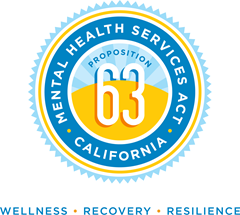 19
[Speaker Notes: The MHSA Plan is also a Revenue Expenditure Report (RER) to the state. RER is a very specific, standardized format of reporting our financial status and how plan to allocate or use funds for programs. 

SLIDE FLOWCHART: This flowchart describes how MHSA funding trickles down from the state to the community
TAXES: Approx. 1/10 of one percent of taxpayers are impacted by tax. We have two sources of deposits: (1) Personal income tax (PIT) payments  and (2) Annual adjustment based on ACTUAL tax returns that is known two fiscal years after the revenue was earned., (3) Other: interest income (quarterly), reverted funds, excess state administration. COVID-19 impacts. Annual adjustments can be volatile when tied to income taxes. Significant impact in state revenues due to COVID-19. Anticipate growth in revenue as economy recovers. Individual county allocations (hopefully) more predictable over the next several years as revenues are used to restore base level funding
STATE CONTROLLER’S OFFICE (SC0): The state shall distribute funds for the provision of services under Sections 5801, 5802, and 5806 to county mental health programs. Each year, the State Department of Health Care Services shall inform the California Mental Health Directors Association and the Mental Health Services Oversight and Accountability Commission of the methodology used for revenue allocation to the counties based on the following:
Estimated need for services
Resources & self-sufficiency
Small county minimum allocations
There is a public information notice (19-043) explaining methodology
AUDITOR-CONTROLLER/ACBH: Funds are placed in a Mental Health Services Fund investment account and distributed the 15th of each month. Funds not spent on approved services within 3 years revert to the state (reversion Account) to be used by other counties.
ACBH: You’ll see our current budget is $150.6M
ACBH FY 21/22 Total Approved Budget of $569.7M 
706 County Civil Service positions
3,000+ positions with community-based providers
MHSA Annual Budget is $150.6M (approximately 24% of the overall ACBH Budget)  
172 County Civil Service positions (25%)
16,000+ individuals served in MHSA funded treatment programs
9,000+ individuals served in MHSA PEI funded programs
CBOs / COMMUNITY: the department shall contract (provide grants) for services with county mental health programs pursuant to Section 5897.


ACCOUNTABILITY:
To ensure that counties are implementing the MHSA correctly, there are two state entities that provide guidance, support, monitoring and oversight:
DHCS:  Department of Health Care Services
Monitors the performance contract between the state and the county
Provides Information Notices that clarify regulations
Conducts program reviews
Provides technical assistance

MHSOAC:  Mental Health Services Oversight & Accountability Commission
Oversees and approves Innovation Projects
Develops multi-county Innovation Projects
Research and Evaluation]
Section 1: How to Read the Funding Summary
MHSA funding is based on fiscal year cycle which begins July 1 through June 30 of the next year. The Funding Summary is a high level overview of the MHSA budget:
A.1 Unspent funds is rollover money from previous year. MHSA has up to 3 years to spend.
B. line item is how we estimate what is available to fund existing and new programs. This is reflected in the Executive Summary, page 1. 
$150,644,250
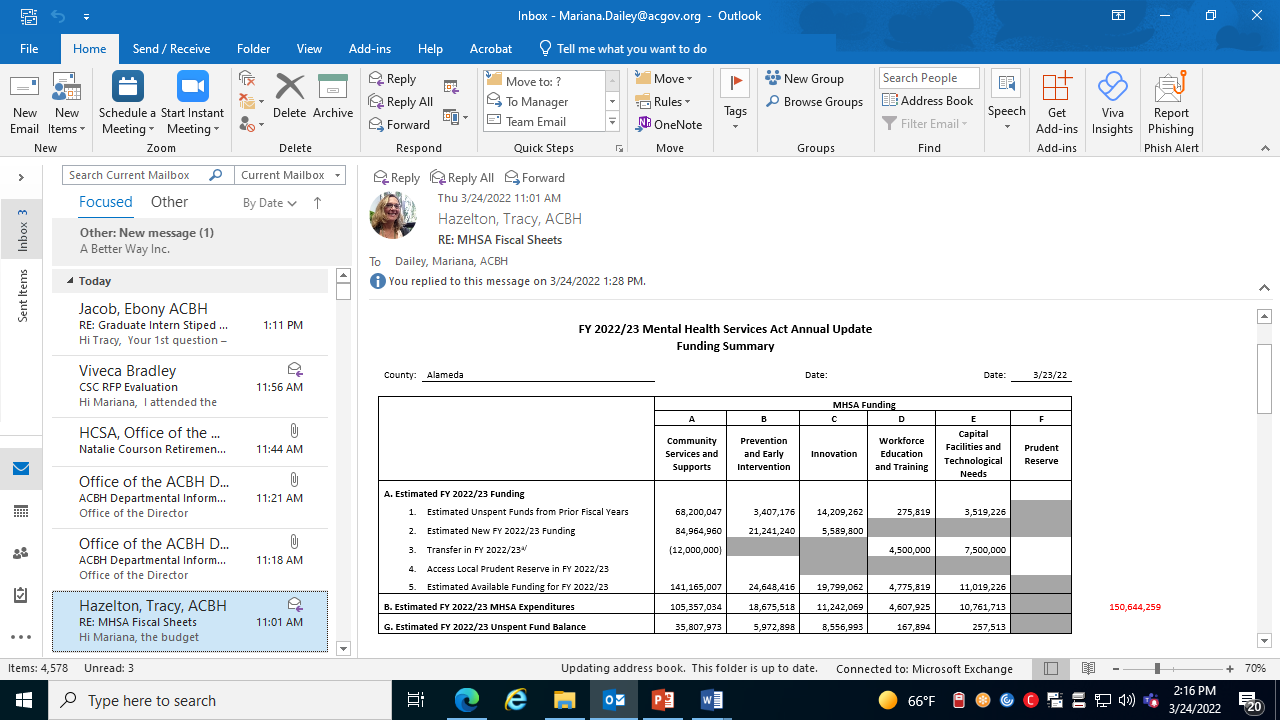 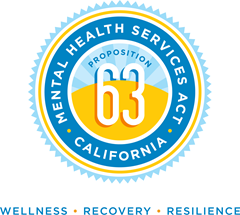 20
[Speaker Notes: Section 1: Funding Summary – for budget-minded folks
All of this information is in the Funding summary located in the beginning of the Plan and is an overview of the budget for each MHSA component by program as well as money sources. You will note the programs may not have the same name you’re familiar with- instead we use something called a budget workplan number to help track and record monies that are tied to a specific account. You’ll recall that MHSA is budgeted on a three-year cycle, with annual updates; plans approved by MH Board & BOS** It also includes an allocation of funds from a reserve established pursuant to paragraph (7) of subdivision (b) for services pursuant to paragraphs (2) and (3) of subdivision (b) in years in which the allocation of funds for services pursuant to subdivision (e) are not adequate to continue to serve the same number of individuals as the county had been serving in the previous fiscal year

MHSA is heavily Regulated
MHSA regulations exist to restrict spending limits to specific areas, for example, CSS component receives 76% of funding and is where we pool resources to fund WET and CFTN. 

MHSA Allocation Detail: High level Overview:
Pursuant to Welfare and Institutions Code Section 5892(b), Counties may use a portion of their CSS funds for WET, CFTN, and the Local Prudent Reserve.  The total amount of CSS funding used for this purpose shall not exceed 20% of the total average amount of funds allocated to that County for the previous five years.
Spending is up and investments increasing. Pending legislation: SB 192 may move us from a 3YR to 5YR plan and remove funding limits for components
At the end of FY 19/20, due to the extension of State tax return fillings and payments, MHSA funds were delayed by $300M Statewide (approx. $14.5M for Alameda), which reduced the carryover amount in FY 19/20.  These funds were then replaced in FY 20/21, which caused an increase in ACBH’s total MHSA available funding and positively affected the carryover amount listed for the end of FY 20/21 (64.37).

DEMONSTRATION EXERCISE: Let’s review the page 1 of the funding summary so you feel comfortable understanding this language
A. ESTIMATED FUNDING: May change following the 30-day  public comment period, MHAB Public Hearing, and upon review by the Board of Supervisors, & the volatile annual adjustment/true up lump sum, usually positive, that is known two fiscal years after the revenue was earned around March 15th and deposited on July 1st.  
1. Estimated Unspent funds from prior fiscal years. MHSA funding is reported over a three-year cycle and is several years behind based on the tax season. MHSA has up to 3 years to spend all funds or have it reverted to the State to be distributed to other MHSA programs. 
	Carryover Overview: 
We continue to budget over our allocation in order to spend down excess carryover funds from historical fluctuations in our allocation, (i.e.  in July we’re informed by DHCS of our estimate allocation and then in March/April there is a truing up/reconciliation with the Department of Finance and we’re given our actual allocation; which in positive economic years, provides us with additional funding.  This additional funding has been anywhere from an additional 71,000 in FY 15/16 to 17.7M in 12/13.  For FY 20/21 we’re receiving an approximate additional 11.3M.)
INN projects take approximately 12-18 months to develop and launch. INN projects are pilot projects where an idea is to be tested for a maximum of 5 years. 2-step approval process (County and State). Multiple INN ideas are currently being vetted and developed; COVID-19 initially delayed this process.
2. Estimated new FY22/23 funding: new money allocated by the state based off state income taxes
3. Transfer in FY22/23: per MHSA regulations money from CSS may be transferred to WET and CFTN
4. Access Local Prudent reserve: the prudent reserve is a mandatory account for rainy day funds. The Prudent Reserve (PR) is intended for use during years when MHSA revenues are below recent averages to enable counties to continue to provide the same level of CSS and PEI services. A county’s PR cannot be below 23% or exceed 33% of the average CSS revenue received in the preceding five years. The PR is different than unallocated funds, which are funds that have not been spent in the previous year, but that are carried over to the next fiscal year. These funds must be spent in the same component and before new funds can be allocated to the county. MHSUDS Information Notice No.: 19-017. Counties are required to establish and maintain a PR for revenue decreases
Counties may fund to a level determined appropriate and that does not exceed 33% of the counties’ largest annual distribution (Info Notice 18-033). The restricted account that MHSA monies can be placed in that is not subject to reversion to the State and can be used in times of reduced MHSA funding associated with an economic decline. Requires approval from the Department of Health Care Services before it can be utilized at the local level. If utilized, the year it’s utilized, MHSA funds cannot be transferred to WET or CFTN.
New PR regulations: PR may not to exceed 33 percent of the average CSS allocation received for the preceding five years.
5. Estimated Available funding for FY22/23: 
B. Estimated FY22/23 MHSA Expenditure: This amount added up across MHSA components equals $150.6M and is identified in page 1 of the Executive Summary. This estimate is derived from existing and projected programs
C. Estimated FY22/23 Unspent Fund Balance: Calculation of all unspent funds. Unspent funds does NOT mean they are not encumbered (this means money is set aside for planned/obligated services such as a contract)
REVERSION: After a certain amount of time any unspent funds, and the interest accrued on them, that have not been spent for their authorized purpose revert (go back) to the state. The timing of when the funds revert depends on the MHSA component and are explained in the table below. MHSUDS Information Notice No.: 18-033. Counties must expend the revenue received for each core component within a specific timeframe, starting with the year the revenue is received, or must return it to the State Mental Health Fund. 
CSS and PEI funds have a 3 year reversion period.
INN has up to 5 years and must be connected to an approved INN project.
WET and CFTN have a 10 year reversion period.

ACCOUNTABILITY:
To ensure that counties are implementing the MHSA correctly, there are two state entities that provide guidance, support, monitoring and oversight:- DHCS and MHSAOAC. Locally the County is responsible for compliance (WIC 5892(a) and may include: CAO, ACBH Executive leadership, and ACBH Finance workgroups including BSAC]
Alameda County Profile
Provides an overview of the County and mental health needs.
How does this impact you?
Students: use this information for a school report
Fund developers/administrators: In a grant narrative
General public: Learn more about the people who make up Alameda County
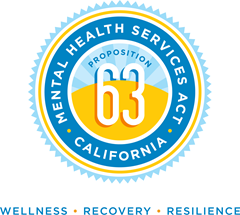 21
[Speaker Notes: Section 1: Alameda Profile is for data savvy folks
Oftentimes program needs are determined through data (local & statewide trends). The Profile section provides an overview of the following information to help us determine how to prioritize services in such a diverse County:
Demographic information: for example, according to the Census Alameda County is the 7th most populous county in CA and Dublin is our fastest growing city, we’re one of the most diverse counties, the number of children is decreasing, and we received the 3rd highest influx of foreign born residents….So what does this mean? It means we ought to ensure programs are identified for South County, and that our stakeholders reflect the diversity of our area through threshold languages and services
Burden of Poverty : How many people rent vs own, how many people on SNAP
Physical health indicators: reflection of crime, environment, disability
Environmental health
Health care utilization
Mental Health needs
Impact of COVID-19

Local trends impact how program’s are assessed and/or identified. The report also shapes community input, for example: 
Local Trends Impact Report: Even though Alameda County is growing, the number of children is decreasing and overall the county is aging. Women comprise 51% of the county population, and is home to the second-highest number of veterans among Bay Area Counties. COVID-19 and unemployment and homelessness rates represent indicators of the overall economic health of Alameda County that are related to an increased need for public mental health services. Examination of the impacts of the shelter-in-place policy on unemployment, housing and homelessness, and environmental data over time suggest that MHSA funded providers are called upon to serve more people in need, especially as the pandemic health emergency continues]
When can you provide feedback & input?
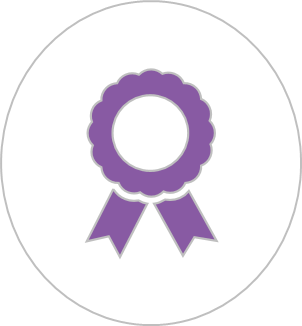 22
[Speaker Notes: The very last chapter of Section 1 describes when, how, and why the public is invited to provide input on MHSA services. This happens twice during the plan development process…..
Answer: 
CPPP
30-day public comment
Online at acmhsa.org]
Community Input
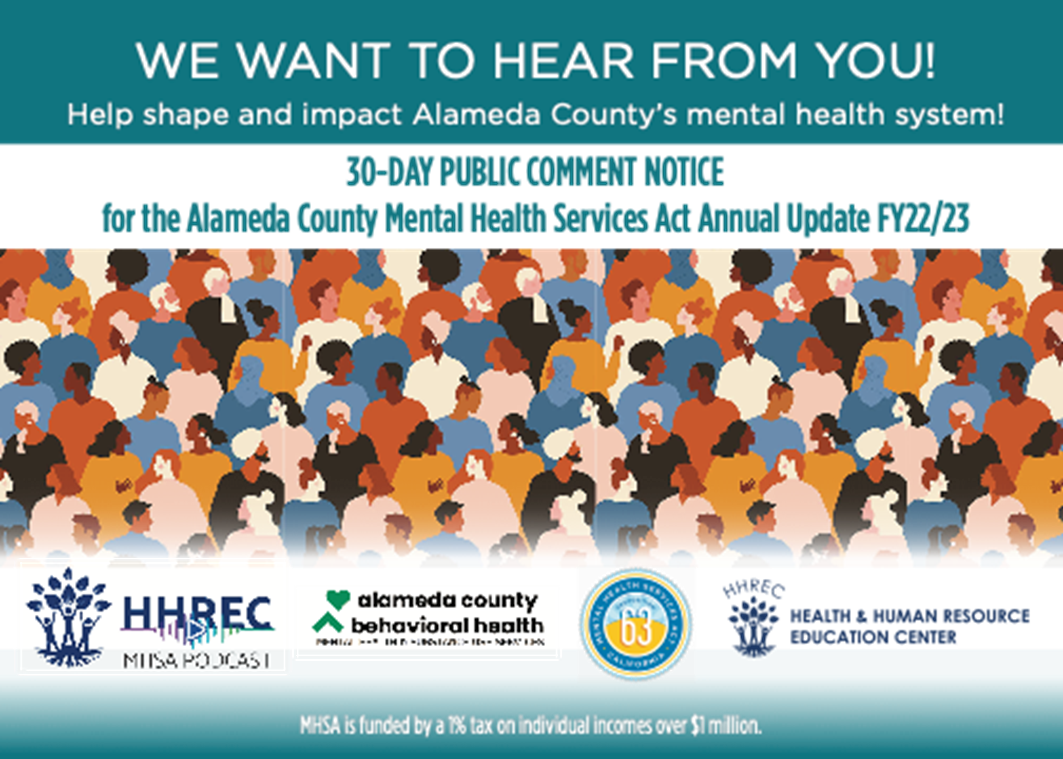 Counties conduct a Community Program Planning Process (CPPP) every 3 years. Alameda County chooses to gather additional data each Annual Update period through forums.
How does this impact you?
Helps ACBH prioritize needs if additional $$ is available (i.e. New programs, expanding existing programs with positive feedback)
Please see the Appendices for CPPP results
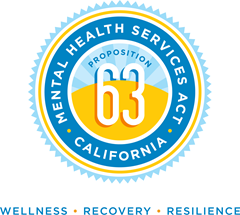 23
[Speaker Notes: Section 1: CPPP - The first opportunity for you the public to provide input is during the Community Program Plannin gProcess (CPPP). The County shall provide for a CPPP as the basis for developing the Three-Year Program and Expenditure Plans and Annual Updates.
To ensure that the CPPP is adequately staffed, the County shall designate positions and/or units responsible for: The overall CPPP, ensuring that stakeholders have the opportunity to participate in the CPPP and training stakeholders
Stakeholder participation shall include representatives of unserved and/or underserved populations and family members of unserved/underserved populations.
The stakeholder groups that are to be included in the Community Program Planning Process are to reflect the diversity of the demographics of the county, including, but not limited to, geographic location, age, gender, and race/ethnicity and …. 
Each three-year program and expenditure plan and update shall be developed with local stakeholders including adults and seniors with severe mental illness, families of children, adults and seniors with severe mental +

Counties are given relatively wide latitude to develop CPP process in line with the needs and culture of their communities. We are  required to demonstrate a partnership with Alameda County constituents (voters) and stakeholders (vested interest in services) as it concerns mental health policy, program planning, and implementation, monitoring, quality improvement, evaluation, and budget allocations
Data from previous CPPP influence which groups are targeted during community input (oftentimes underserved, unserved, underreported, inadequately served as identified during previous CPPP)
The Alameda County profile also influences targeted groups

A draft plan and update shall be prepared and circulated for review and comment for at least 30 days to representatives of stakeholder interests and any interested party who has requested a copy of the draft plans. 

For this annual update WE coordinated a CPPP between October 2021- January 2022, facilitating TAY forums for young men of color, a “How to Read the MHSA Plan” webinar, and 18 listening sessions with 307 total participants. Each listening session represented an important cross section of Alameda County populations in accordance with data from the Three-Year Plan CPPP Some reoccurring themes from stakeholder this year include:
Isolation and lack of community; workforce need
Address the response time in systems such as ACCESS
More services for the African American community across the lifespan
Supports and activities for the LGBTQ community, particularly the transgender community of color and sex workers
Need for increased language capacity, especially for Asian communities
More peer support services 
Address insecure housing utilizing Full-Service Partnerships (FSPs) 
Support the reentry community with services to divert people from John George and Jail 
See Appendix B-4 for all CPPP findings)]
Where can you find MHSA services & client stories?
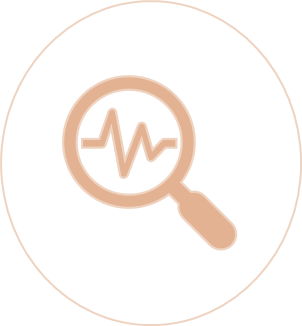 24
[Speaker Notes: *************STOP HERE FOR SECTION 1 QUESTIONS (5MIN):

Next we’ll move onto section 2 of the MHSA Plan which comprises the majority of the entire report/document!]
Section 2: Tips
Recommendations
Use the MHSA program summaries as a resource guide

Read the MHSA component overview to get an idea of what’s summarized in each section

Use the program summaries as a resource guide to find a program for you, colleague, friend, etc.…
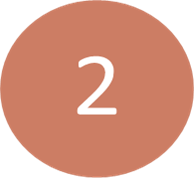 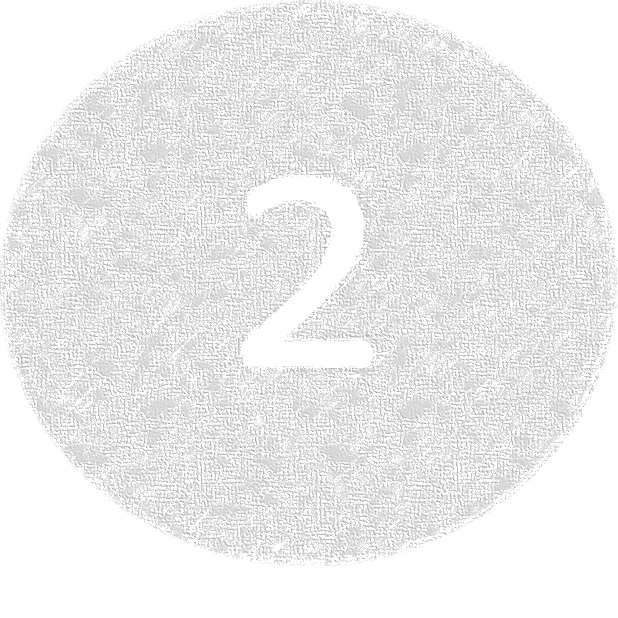 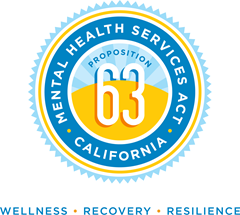 [Speaker Notes: SECTION 2: Is where you learn about current and planned MHSA services provided through an extensive network of CBOs
Programs are identified under their MHSA component/chapter and all have the standard report layout

Oftentimes we hear that no one is aware of MHSA as if it’s a program, but you’ll learn many familiar agencies/programs are funded through MHSA]
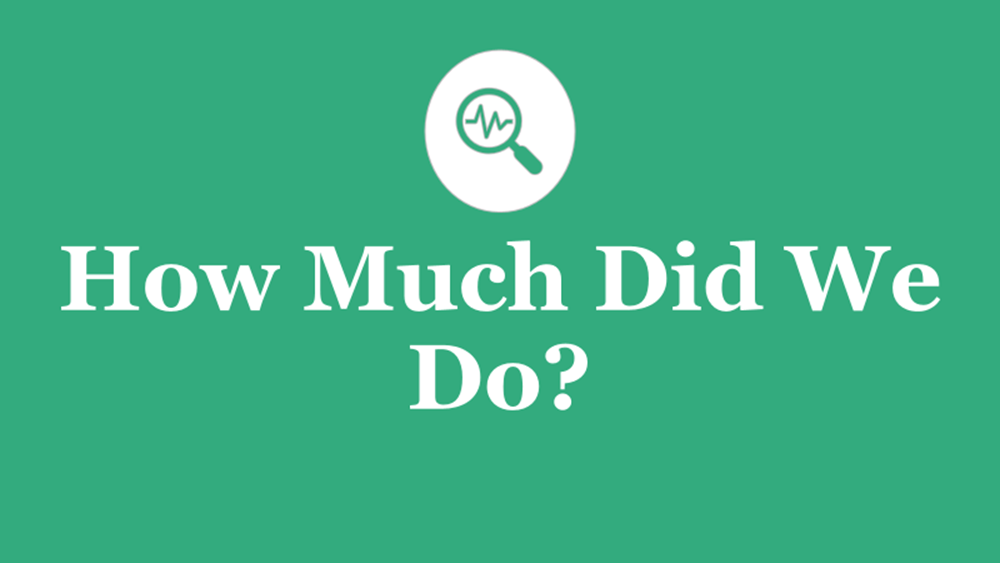 Navigating the MHSA Components & Program Summaries
Each MHSA component contains program summaries following standardized format:
Page 1: MHSA component definition
Client story (also known as vignettes or success stories)
Program/project summaries
MHSA must include all projects intended to be funded for the year in this plan. Each program/project summary will include:
MHSA Work Plan Budget identifier (e.g. OESD 33). This aligns with the Table of Contents
Organization name
Program/Project name
Funding amount
The number of children, adults, and seniors to be served
Results based Accountability (RBA): Addresses 3 questions
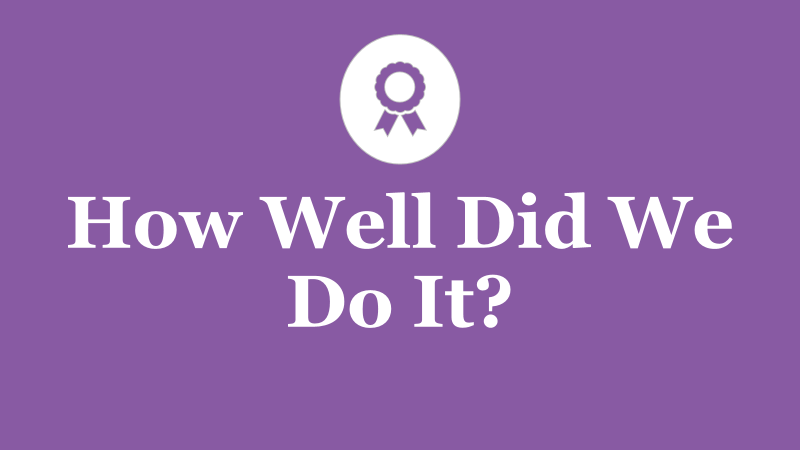 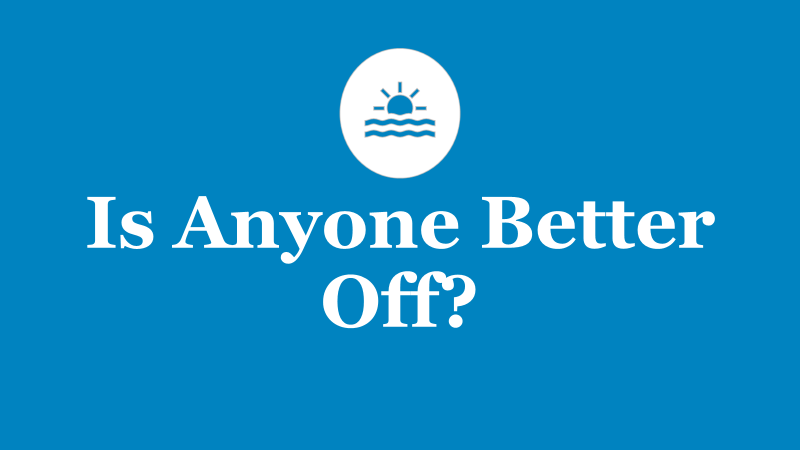 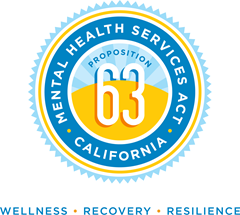 26
[Speaker Notes: Because this area takes up the bulk of the plan I want to take some time to review the format & navigate how program summaries are laid out.

MHSA program summary reports are provided by the service providers. The data displayed is based on what the state currently requires us to demonstrate, & largely includes qualitative (mostly word-based data) & some quantitative information retrieved from various sources

In our report we use RBA  a data driven framework called Results Based Accountability to identify how much they do, how well the programs are providing services, and is anyone better off? More about RBA is located in the Performance Management Initiatives at the end of the plan

***Note: SB970 may impact performance metrics and lead to creation of a performance management group]
MHSA Component 1: Community Services and Supports (CSS)
Aims to Reduce…
Disparities
Homelessness 
Involvement with justice and child welfare systems 
Hospitalization and frequent emergency medical care 
Promote a client- and family-driven system 
Develop necessary infrastructure for the systems of care
Visit this area if you’re looking for…
Direct services to adults with severe mental illness and children with severe emotional disturbance
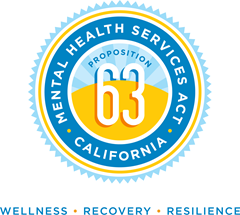 27
[Speaker Notes: The first “chapter” of Section 2 is the CSS component - the largest of all five MHSA components. Funding is used to provide direct services to adults and older adults with serious mental illness and children and youth with serious emotional disturbance who meet the criteria set forth in Welfare and Institutions Code (W&I Code) section 5600.3.
The CSS component has 3 following service categories:
Full Service Partnership (FSP) Services: The FSP model is a comprehensive and intensive mental health program for adults with severe and persistent mental illness. FSP utilizes a “whatever it takes” field-based approach using innovative interventions to help people reach their recovery goals. Full Service Partnership (FSP) programs are designed for individuals who’ve been diagnosed with a severe mental illness (SMI) or serious emotional  disturbance (SED) and would benefit from an intensive service program. The foundation of FSPs is doing “whatever it takes” to help individuals on their path to recovery and wellness.  Unique to FSP programs are a low staff to client ratio, a 24/7 crisis availability and a team approach that is a partnership between mental health staff and consumers. Data examples: Overall More than half of all age groups served during FY 19/20 had a decrease in the number of incarcerations, for those clients who received one year of service.
Outreach and Engagement (O&E) Services
General System Development (GSD)
CSS also helps counties leverage housing funds in local partnerships to build and renovate housing units for individuals with serious mental illness who are homeless or at risk of homelessness.

Overall there are 43 ongoing work plans (80 projects) and costs about $99.71M annually
FSP: 13
OESD: 67, TOTAL=80 PROGRAMS]
MHSA Component 1: Prevention & Early Intervention (PEI)
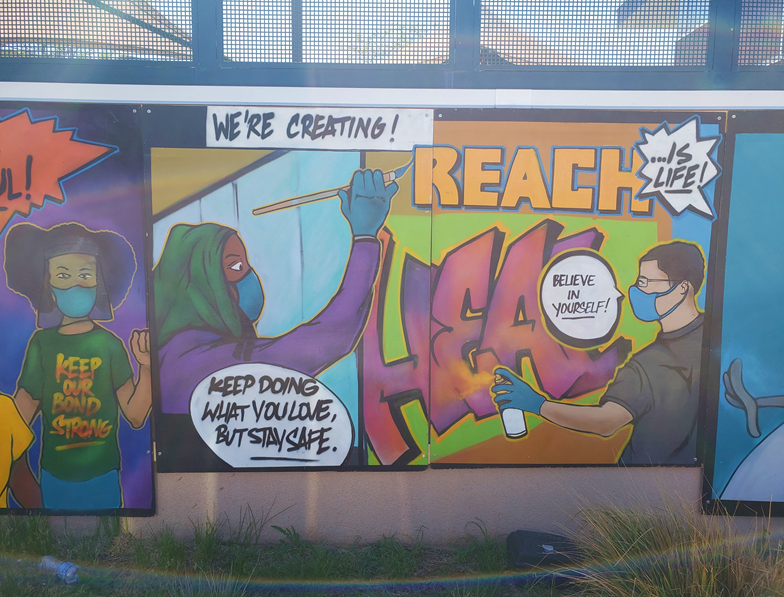 Aims to Serve underserved communities before the onset of mental illness by…
Outreach to families and providers
Reduce stigma through campaigns
Access/linkage to early medical care
Visit this area if you’re looking for…
School-based services, TAY and cultural/linguistic/ethnic groups
Photo Image: Ashland REACH Youth Center
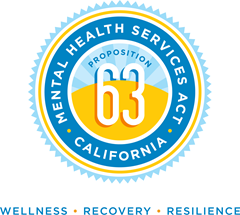 28
[Speaker Notes: Section2 : Chapter 2- PEI….. PEI programs are designed to prevent mental illnesses from becoming severe and disabling. The program shall include the following components: (1) Outreach to families, employers, primary care health care providers, and others to recognize the early signs of potentially severe and disabling mental illnesses. (2) Access and linkage to medically necessary care provided by county mental health programs for children with severe mental illness, as defined in Section 5600.3, and for adults and seniors with severe mental illness, as defined in Section 5600.3, as early in the onset of these conditions as practicable. (3) Reduction in stigma associated with either being diagnosed with a mental illness or seeking mental health services. (4) Reduction in discrimination against people with mental illness. 

PEI shall emphasize strategies to reduce the following negative outcomes that may result from untreated mental illness: (1) Suicide. (2) Incarcerations. (3) School failure or dropout. (4) Unemployment. (5) Prolonged suffering. (6) Homelessness. (7) Removal of children from their homes

PEI has a very strong diversity lens and its own unique requirements so their reporting format is slightly different. Visit here to learn more about
School based services
Outreach campaigns
Grief groups: Sample outcome A former client turned board member quoted in their interview, “I was fortunate to find the Pacific Center's peer grief group at the crux of my grieving process. My experience with the group was incredibly impactful.“
TAY programs
Afghan and refugee services
Ethnic focused

Overall there are around 24 ongoing workplans (41 TOTAL projects) in this area. Costing around $16.21M - $17M annually]
MHSA Component 1: Innovation (INN)
Time limited programs based on recent CPPP aiming to 
Underserved groups
Increase quality of services
Promote interagency collaboration

Visit this area if you’re looking for…
Fun projects
Ways to submit your own ideas
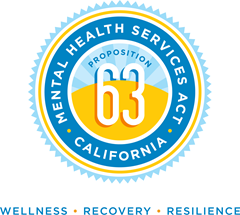 29
[Speaker Notes: Section 2- MHSA Component 3 INN…..May change with SB 970**

County mental health programs shall develop plans for innovative programs to be funded pursuant to paragraph (6) of subdivision (a) of Section 5892. (a) The innovative programs shall have the following purposes: (1) To increase access to underserved groups. (2) To increase the quality of services, including better outcomes. (3) To promote interagency collaboration. (4) To increase access to services, including, but not limited
5% of funds received for CSS and PEI may be used for innovative programs that develop, test and implement promising practices that have not yet demonstrated their effectiveness.  Needs approval from Mental Health Services Oversight & Accountability Commission.
INN projects take approximately 12-18 months to develop and launch.
INN projects are pilot projects where an idea is to be tested for a maximum of 5 years.
2-step approval process (County and State).
Multiple INN ideas are currently being vetted and developed; COVID-19 initially delayed this process.

INN has 4 approved projects 3 workplans/projects in development costing around $8.99M annually. Current INN projects include the:
CATT budget $9.8M oct 2018 approved, expansion ask of $4.76M  5yrs
Land Trust Aug 2019 $6.1M 5 yrs.
MH Apps April 2019 $2.07M 2.5 yrs.
2-3 INN projects in development focusing on justice involved individuals  who have a severe mental illness (SMI).]
MHSA Component 1: Innovation (INN)
Review INN projects & proposals at: https://acmhsa.org/innovation-community-based-learning 




Help us by submitting feedback on current projects.
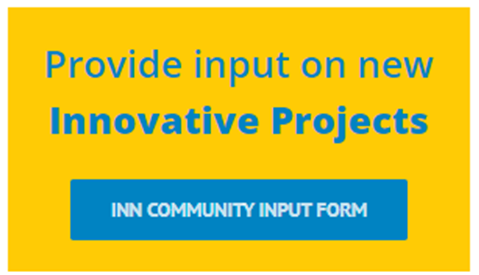 Photo image: INN Project- Community Assessment Treatment Team (CATT) mobile unit
30
[Speaker Notes: There are 3 current INN project proposals for FY22/23 based on CPPP results (located in previous plans). They focus on peer empowerment and CJI with SMI. You can read the full proposals in the Plan Appendices section and go online to provide feedback at www.acmhsa.org under INN
Online Dialectical Behavioral Therapy (DBT): peer support training
Peer Led Continuum of Forensic Mental Health Services: 4 projects t support MH consumers: 
Reentry Coaches
WRAP for Reentry
Forensic Peer Respite
Family Navigation and Support
Alternatives to Incarceration Project” divert prior to incarceration (1) exhibiting early signs (2) at police contact that may result in arrest (3) when the person has fallen out of compliance with probation/parole and is subject to re-arrest. Services include:
Forensic Crisis Residential Treatment (CRT)
Arrest diversion/Triage Center
Reducing Probation/Parole Violations (RP/PV)]
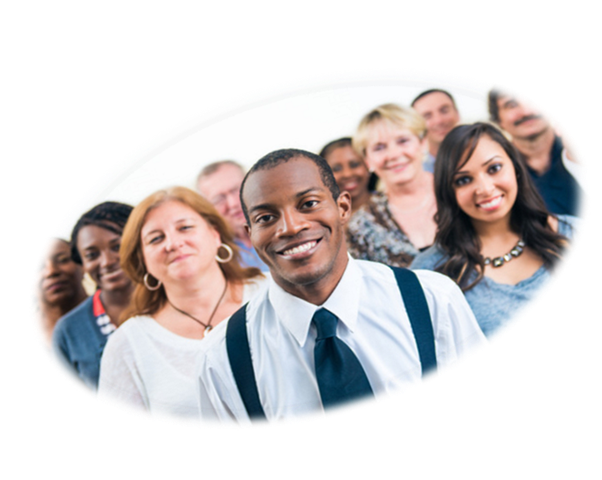 MHSA Component 1: Workforce Education & Training (WET)
Aims to fund programs designed to enhance the public mental health workforce.
Loan repayment for mental health providers
Trainings

Visit this area if you’re looking for…
Human resource projects
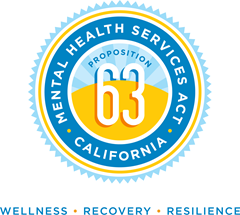 31
[Speaker Notes: Section2- WET……..This component aims to train more people to remedy the shortage of qualified individuals who provide services to address severe mental illness. Counties may use funds to promote employment of mental health clients and their family members in the mental health system and increase the cultural competency of staff and workforce development programs. 

WET funds around 5/10 programs and strategies costing around $3.42M annually which is around 3.6%+ of our budget, funds source is CSS. (Note **Counties may transfer up to 20% of their previous CSS 5-year allocation average to CFTN, WET or the Prudent Reserve)
 
Overview:
Alameda County Workforce Development, Education and Training (WET) received funding support from the state over a ten-year period from 2008 through 2018 to implement WET program activities.  
County WET program funds from the state ended June 30, 2018. Currently, ACBH WET program activities are continuing  with funding support through Alameda County’s Community Support Services (CSS) funding stream. 

Purpose:
Developing a Behavioral Health workforce for sufficient in size, diversity, and linguistic capacity and culturally responsiveness to consumers/clients
and family members. 
Implemented through hiring, training, and collaboration with contracted providers.


Strategies & Priority Areas:
1. Workforce Staffing Support
Provides infrastructure to manage the development, implementation and evaluation of all Workforce Education and Training (WET) programs and initiatives. Spearheads partnerships with community-based organizations, peer-run agencies, educational institutions and local, regional and state agencies.
 
2. Training & Technical Assistance
Provides a coordinated, consistent approach to training and staff development. Develops, researches and provides a broad array of training related to mental health practice; wellness, recovery and resiliency; peer employment and supports and management development.
 
3. Consumer and Family Training, Education and Employment 
Works with consumer and family members on tools and resources to support consumer employment. The goal is to develop and retain authentic consumer and family member voices in leadership roles as we develop new wellness, recovery and resiliency practices across the system.
 
4. Community College Career Pathway
Collaborates with community colleges to create pathways for consumers, family members, and ethnically and culturally diverse students and individuals that can lead to employment in the behavioral health care field.
 
5. Internship Program
Coordinates academic internship programs across the BHCS workforce. Collaborates and coordinates with BHCS providers to develop and implement academic internship programs throughout Alameda County to provide training to clinical supervisors and student interns. Meets with educational institutions to publicize internship opportunities and provides training to Internship Programs.

6.High School Behavioral/ Mental Health Career Pathways
Collaborates with high schools, post-secondary educational partners, and industry partners to develop mental health classroom curriculum and work-based learning experiences. 

7.Educational Pathways
Develops a mental health career pipeline strategy in community colleges, which serve as an academic entry point for consumers, family members, ethnically and culturally diverse students, and individuals interested in human services education, and can lead to employment in the BHCS workforce.
 
8. Financial Incentives Program
Offers financial incentives as workforce recruitment and retention strategies, and to increase workforce diversity. Financial Incentives are offered to individuals employed in BHCS and to graduate interns placed in BHCS and contracted community-based organizations, and who are linguistically and or culturally able to serve the underserved and unserved populations of the County.]
MHSA Component 1: Capital Facilities Technological Needs (CFTN)
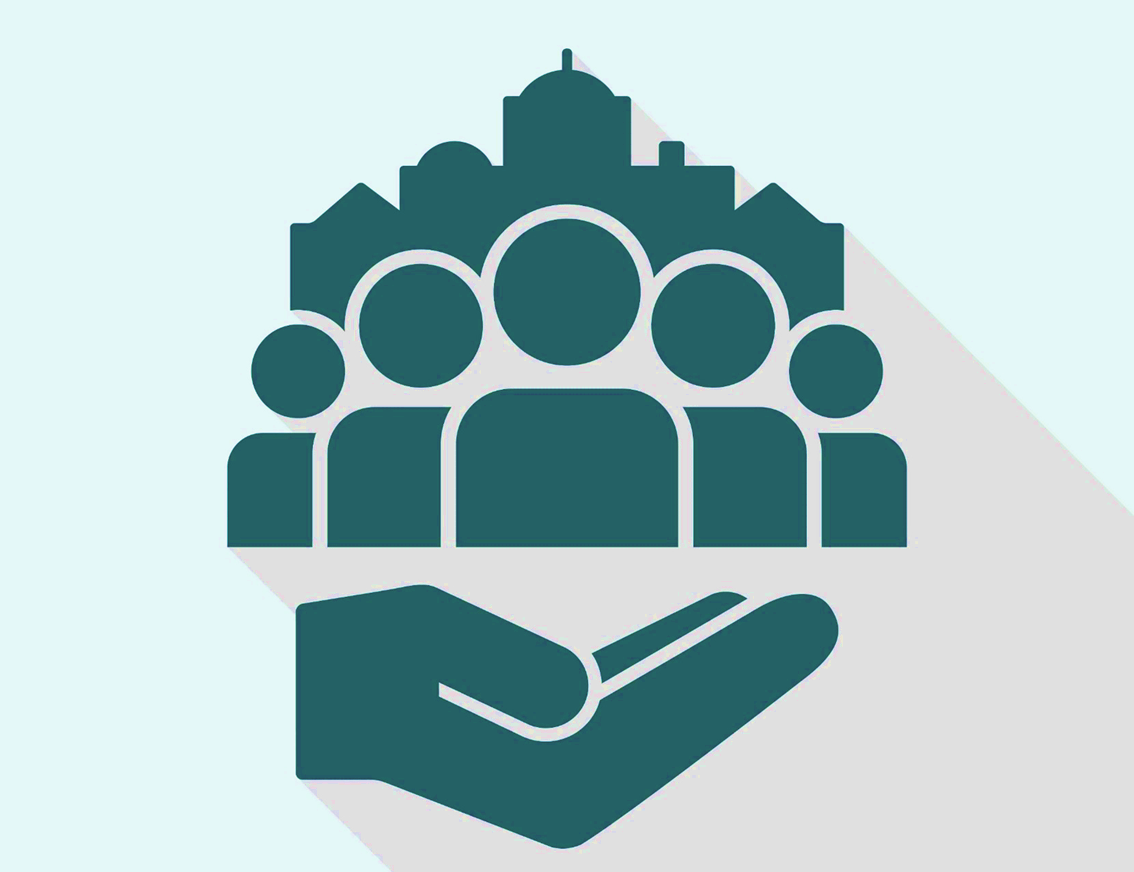 Projects that provide infrastructure to support the mental health system, which includes
Improving or replacing existing technology systems 
Developing capital facilities to meet increased needs of the local mental health system.
Visit this area if you’re looking for…
New building projects/ technology to improve access to care
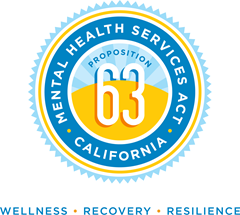 32
[Speaker Notes: Section 2- CFTN-----This component finances capital and infrastructure to support implementation of other MHSA programs. It includes funding to improve or replace technology systems and other capital projects. Funding source is CSS.

There are around 6/8 projects , $12.26M annually around 9.8% of tour budget. (Note **Counties may transfer up to 20% of their previous CSS 5-year allocation average to CFTN, WET or the Prudent Reserve)]
MHSA Performance Management Initiatives
Quality assurance efforts to improve how our system functions

Visit this area if you’re looking for…
How we manage contracts and funds to ensure effective service delivery
Improvements to our database systems
Trauma-informed care initiatives
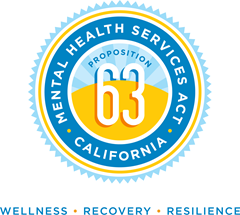 33
[Speaker Notes: We’ve reached the very last “chapter” of Section 2 which is PMI. Accountability is important and this section summarizes our data driven actions. PM is a process to ensure activities meet foals in an efficient and effective manner.

This section focuses on the PMI of specific ACBH and County Units that support MHSA administration – its basically our quality assurance and CQI efforts:
RBA Initiative (2014) through HCSA a simple process to evaluate  performance
ACBH initiatives: Strategic planning & reorganization
Trauma Informed Systems Initiative: healing systems
Contract Compliance: Majority of services are contracted out to CBOs
PEI evaluation efforts for UELP
Results from state audits

*************STOP HERE FOR SECTION 2 QUESTIONS (5MIN):]
Section 3: Tips
Recommendations
Don’t sleep on the Appendices!

Review the comments from all Community Listening Sessions
Check out the outreach & marketing plan to find out how we publicize information and how many people we were able to connect with
Read the Innovations (INN) project proposals and provide feedback by April 30, 2022 at acmhsa.org 
Find your public comment and our 
    response
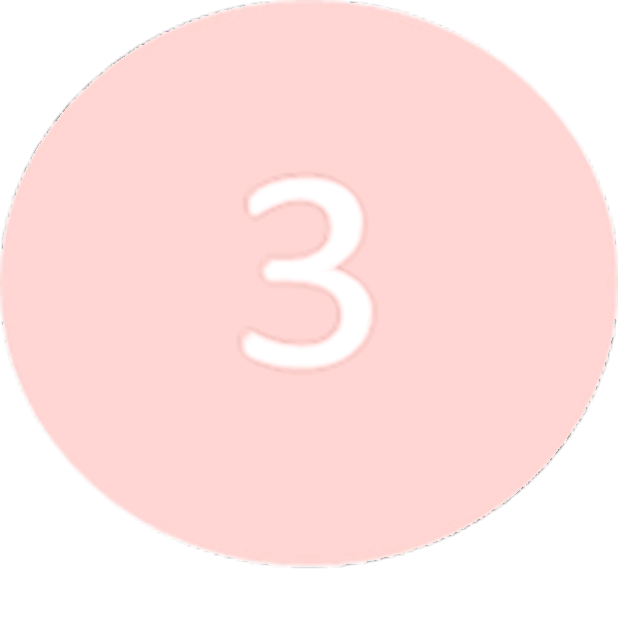 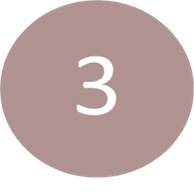 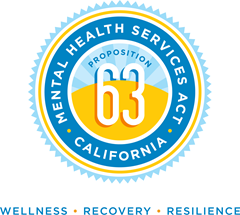 [Speaker Notes: Final Section: Appendices: Robust area and includes a lot of documents and information that supplements the plan. Provides evidence of our outreach strategies, stakeholder meetings, results from MHSA evaluations, Deidentified data from CPPP (surveys & listening sessions), and also 30 day public comments:

30-Day Public Comment:
The mental health board established pursuant to Section 5604 shall conduct a public hearing on the draft three-year program and expenditure plan and annual updates at the close of the 30–day comment period required by subdivision (a). Each adopted three-year program and expenditure plan and update shall include any substantive written recommendations for revisions. The adopted three-year program and expenditure plan or update shall summarize and analyze the recommended revisions. The mental health board shall review the adopted plan or update and make recommendations to the local county mental health agency or local behavioral health agency, as applicable, for revisions

You can provide public comment every year a plan is released at www.acmhsa.org. the website has a comment box for you to use. We are required to respond to all comments. The responses are included in the Final version of the Plan released after the DRAFT is approved (est. Between July – December).]
MHSA Plan Key Points
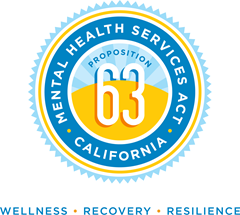 35
[Speaker Notes: So far, we have covered a lot of information which can be summarized by these 3 points:
MHSA is funded through a 1% tax on personal income over $1M
The plan is developed every 3 years with annual updated based on our funding cycle which is volatile (subject to change)
The plan is available to the public at www.acmhsa.org or www.acbhcs.org

Additional resources available at www.acmhsa.org, specifically our Community Input page, we have a few documents that compliment this webinar:
MHSA How to Read the Plan Infographic
MHSA 101 Handouts and PPT
This recorded webinar will be included

*************STOP HERE FOR SECTION 3/ALL QUESTIONS (5MIN):]
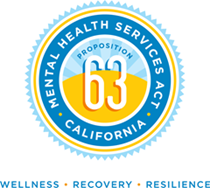 Please visit us at www.acmhsa.org
36
[Speaker Notes: This concludes our MHSA 101 Webinar on How to Read the MHSA Plan:
As a reminder, the DRAFT-MHSA Plan Update for FY22/23 has been released and is open to public review and comment until April 30, 2022. During this time you can hear more about the contents of the plan, provide feedback that is recorded and we respond to every written public comment. The Comments will be included in the Final Plan document which may be available later this year.
This event will culminate in the MHSA Public Hearing at the AC Mental Health Advisory Board (MHAB) on May 16, 2022 at 5PM. We also encourage you to use this time to review new innovative proposals for funding and provide feedback as well.

Additional resources exist on www.acmhsa.org, specifically our Community Input page
MHSA How to Read the Plan Infographic
MHSA 101 Handouts and PPT
This recorded webinar will be included]